Synthesis of Acetaminophen
Assistant lecturer :
                                     Dr. Mohammed Sinjar
Paracetamol
Preparation of acetaminophen involves treating an amine with an acid anhydride to form an amide. In this case, p-aminophenol, the amine, is treated with acetic anhydride to form acetaminophen .
(p-acetamidophenol), the amide
Acetaminophen (paracetamol) (MW = 151.2)  an analgesic and fever-reducing medicine similar in effect to aspirin. It is an active ingredient in many over-the-counter medicines, including Tylenol and Midol. Introduced in the early 1900s, acetaminophen is a coal tar derivative that acts by interfering with the synthesis of prostaglandins and other substances necessary for the transmission of pain impulses.
The synthesis of paracetamol can be broken down into 3 parts:
  Part 1 – mix the reactants together to form paracetamol.
Part 2 – isolate crude paracetamol from the ethanoic acid and unreacted starting materials. 
 Part 3 – purify paracetamol by recrystallisation.
Part 1: Preparation of paracetamol
How it works
The ‘curly’ arrow mechanism below shows the bond forming/breaking process that occurs.

Ethanoic anhydride
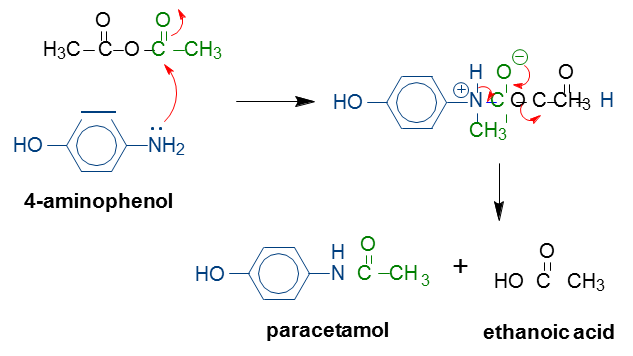 The lone pair of electrons on the amine of 4-aminophenol attacks the C=O bond of acetic  anhydride causing it to break.
Nitrogen has a positive charge but regains electrons by losing a proton. The negative charge  on the oxygen comes back in to reform the C=O bond. This causes the other C-O bond to  break.
The result is an amide bond formation and a carboxylic acid by-product.
Experimental work
1-Add 2.1 grams of 4-aminophenol (pre-weighed for you in a labelled sample tube) into  the round-bottomed flask.
2-Using your 25 mL measuring cylinder, measure 18 mL of water and add this to the flask.  Add a magnetic follower to the round-bottomed flask.
3-Carefully clamp the flask at the neck and position it in the metal DrySyn block which should be placed on the stirrer hotplate. Stir the reaction mixture using a magnetic  follower. Do not apply heat at this stage.
Experimental work
Assemble the apparatus for reflux as shown in the diagram below. Tip: Do not clamp the  condenser!
Using a Pasteur pipette, measure 3 mL of ethanoic  anhydride (also known as acetic anhydride) into a  10 mL measuring cylinder. Add this to your   mixture
by lifting the condenser and adding directly to the  round-bottomed flask.
Replace the condenser and switch on the heat to  your hotplate (set the dial to about 120°C). Tip:  Make sure there is water going through your  condenser.
The reaction is heated at reflux for 15 minutes,  stirring continuously. The reaction mixture should  become colourless.
After refluxing for 15 minutes, switch  off the     heat
and carefully raise the round-bottomed flask away  from the DrySyn block using the boss and clamp.
Allow the flask to cool to room temperature.
On cooling, crude paracetamol should form in the round-bottomed flask. I
Part 2: isolate crude paracetamol from ethanoic acid and unreacted starting materials
The easiest way to collect or remove precipitates is by vacuum filtration. This is a faster  method of filtering solids than filtration under gravity as the vacuum pump provides the  suction.

1.	Set  up  your  vacuum  filtration  apparatus  as  shown  in  the  diagram  below   with  the  Buchner flask and funnel that you have on the bench.
2-Place your Buchner flask on  top of the base of the clamp stand.  Clamp the flask around the neck.
3- Place a Buchner (or Hirsch)  funnel  on  top  of  the  flask  with  a
 rubber ring or cone in between to  create a seal.
 4- Place a filter paper inside  the funnel. You need to use the  appropriate size paper that can lay  flat and  covers all the holes in    the
funnel.
5- The orange tubing at the back of the fume cupboard is where you will connect your  apparatus to the vacuum. Moisten the end of the orange vacuum tubing by dipping it in  a beaker of water. This will help you place the tubing onto the side-arm of the   Buchner
flask.
6 -A demonstrator will show you how to switch on the vacuum pump and open the taps  required to apply suction to your apparatus.
 7- Wet the filter paper with some cold water and gently hold down the funnel. If the water  passes through quickly you have a good enough suction. A demonstrator will help you if  not.
 8-Filter the reaction mixture using water (approximately 5 mL) to rinse out as much of the  contents of the reaction flask onto the filter paper.
 9- Wash the solid with approximately 2 x 15 mL of ice cold water and leave under suction  for a few minutes. This should rinse away any ethanoic acid.
 10- Transfer your solid into a clean 100 mL conical flask. Empty the filtrate into the sink at
 the back of the fume hood and wash out with plenty of water. Clean your funnel with  water and remove the used filter paper.
Part 3 – purify paracetamol by recrystallisation
1- With your crude paracetamol in the clean 100 mL conical flask, add 5 mL of water to  your solid. Add another 25 mL of water to a 50 mL conical flask.
2- Place both conical flasks onto your hotplate. Switch on the hotplate to heat both flasks  gently. Keep gently swirling both flasks until the water is just below its boiling point.
3- Using a Pasteur pipette, add approximately 1 mL (1 pipette full) of hot water from the  conical flask to your paracetamol. Tip: do not invert the pipette whilst transferring the
water! Swirl your conical flask again to try and get the solids to dissolve. Return the  flask to the stirrer hotplate to keep it hot. Continue this until all the solid has dissolved.  Careful! If you add a vast excess of water then your paracetamol might not recrystallise  on cooling.
4- Once all the solid has dissolved in the minimum volume of hot solvent, allow the flask to  cool to room temperature slowly. Why do we want the flask to cool slowly?
5- Set up another vacuum filtration with the filtration apparatus. Pre-weigh an empty  watchglass and make a note of the weight 	g.
6- When no more precipitate appears to have formed, filter your mixture by vacuum  filtration. Wash the solid with a small amount (less than 5 mL) of water.
7- Transfer the solid onto the watchglass and leave to dry in a low temperature oven.
Part 3 – purify paracetamol by recrystallisation
calculate the mass of your product and analyse its purity. In the  meantime calculate the theoretical yield of paracetamol.
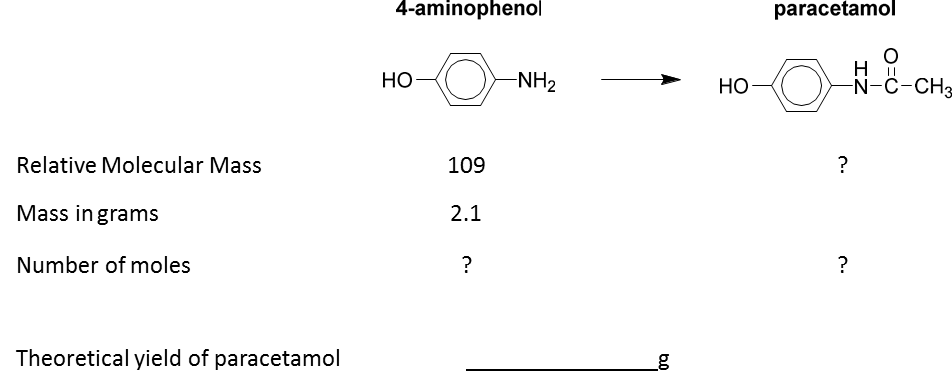 Analysis of Paracetamol
Part 1 – Calculating the percentage yield of paracetamol
Remove your sample from the oven. Record a weight and calculate your yield. 
 Weight of paracetamol + watchglass	 	g
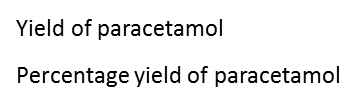 g
 	g
Analysis of Paracetamol
Part 2 – Melting point of paracetamol

Comparing the melting point of your synthesised paracetamol to the known melting point is  a good way to ascertain its purity. Any impurities present will lower the melting point and  increase the range over which the solid melts.